Mohdnazri SR, Keeble TR, Sharp AS
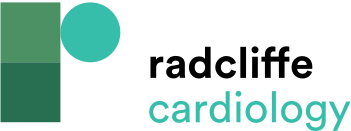 Table 5: Summary of Results From the FAME-2 Study
Citation: Interventional Cardiology Review 2016;11(1):17–26
https://doi.org/10.15420/icr.2016:7:2
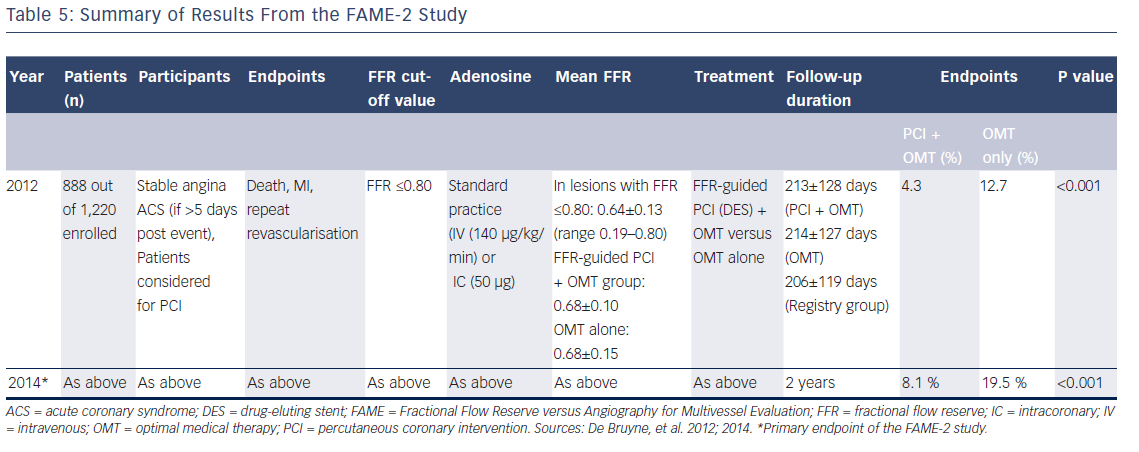